PowerPoint dedicato alla mostra
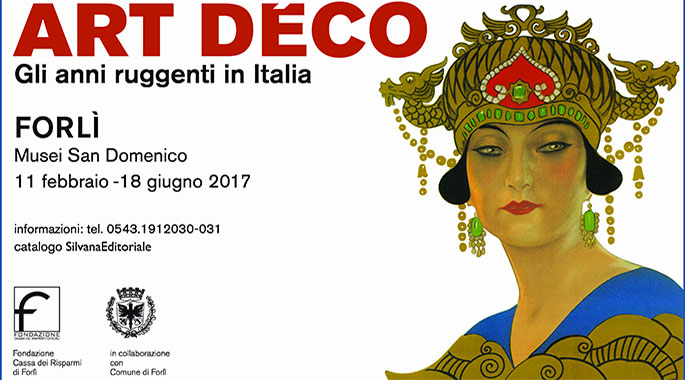 Autore: Eleonora Toledo – scuola primaria di Rocca San Casciano, cl. IV
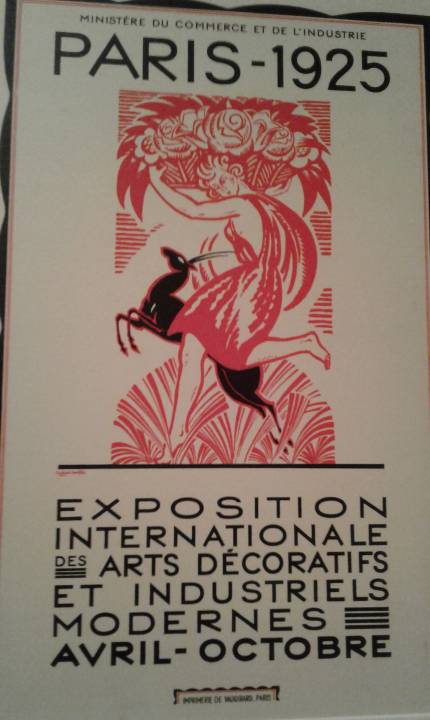 Grandissime novità!
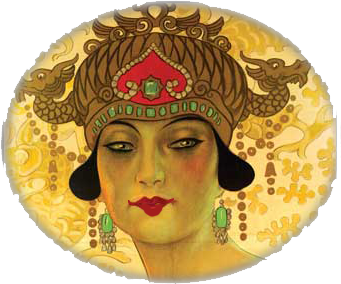 Dove?
Pittura
Arredamento
Architettura
Grafica
Gioielli
Moda
Trasporti
Musica
Spettacoli
Sculture
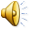 Vattene, sono io la protagonista della mostra!
Indovina cos’è
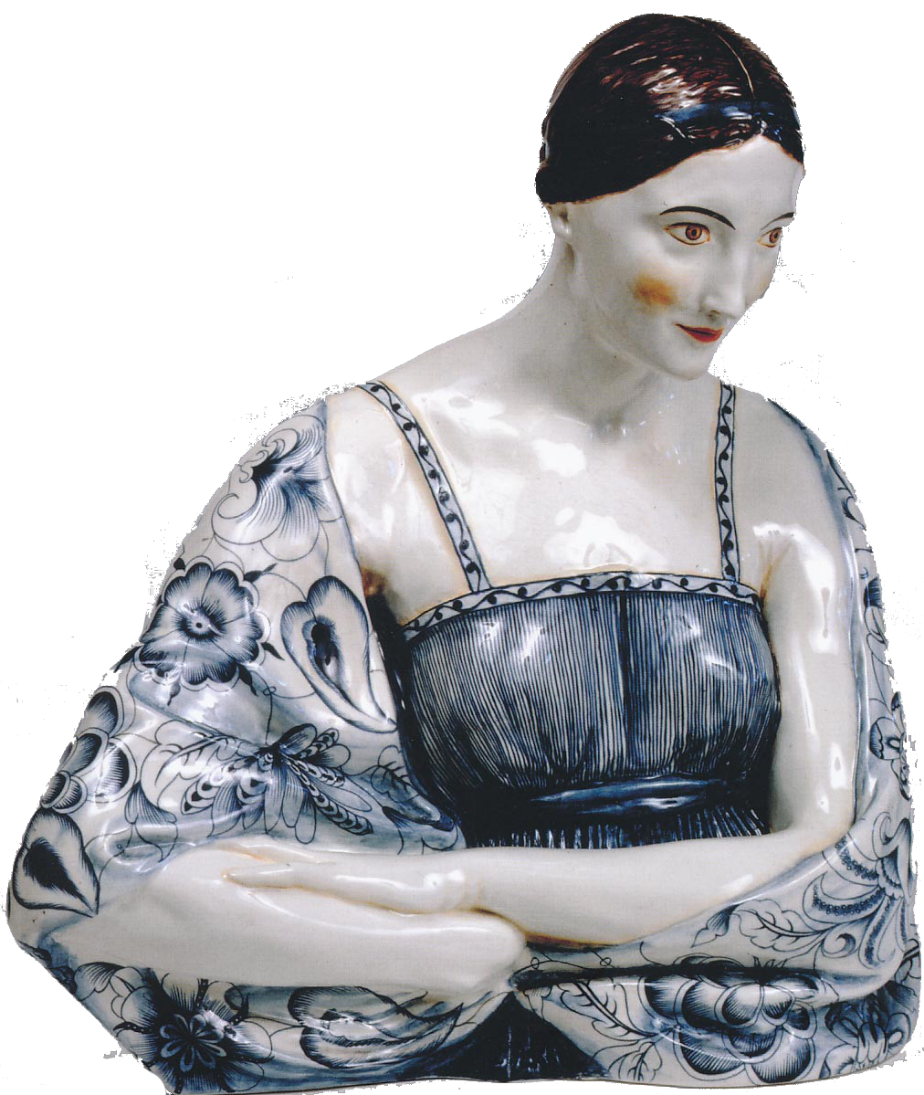 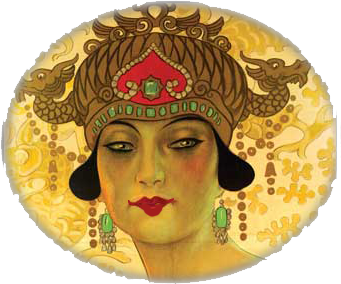 Siete pronti?
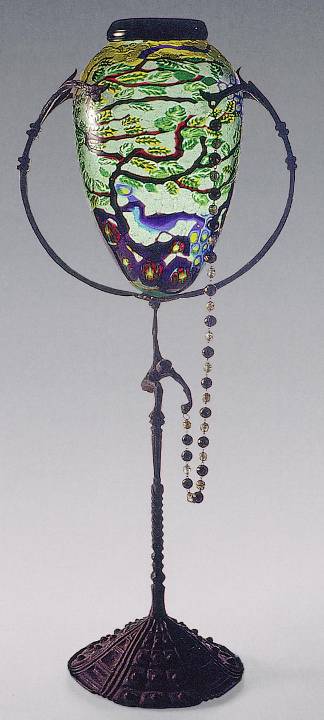 Cosa ti sembra?
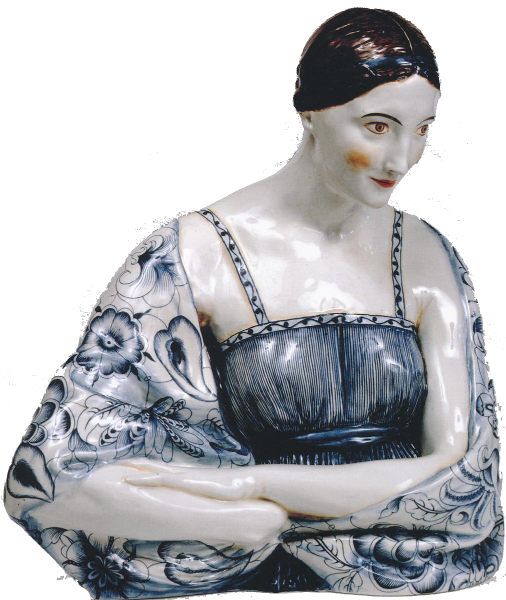 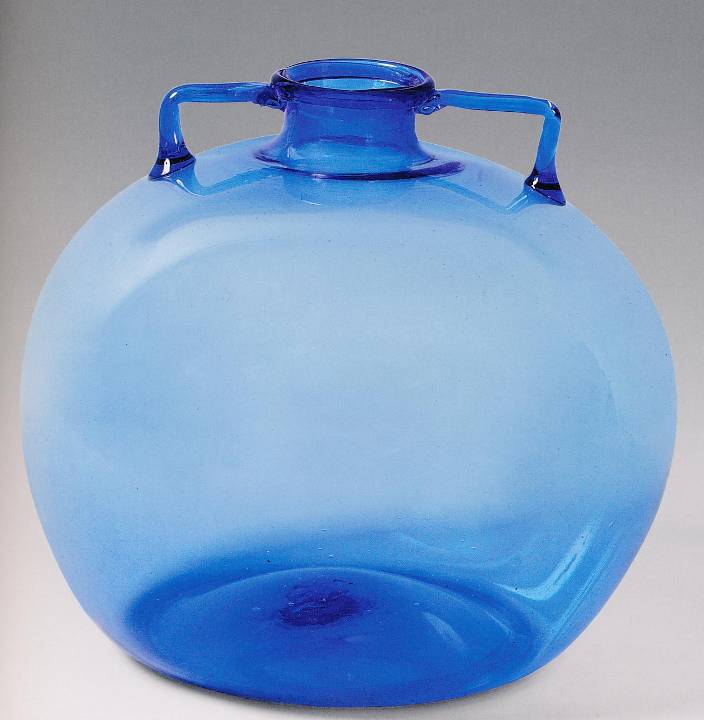 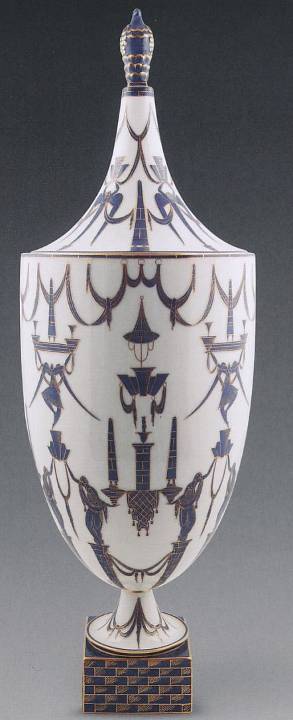 Occhio ragazzi!
Questa è roba MOLTO delicata è fatta di …..
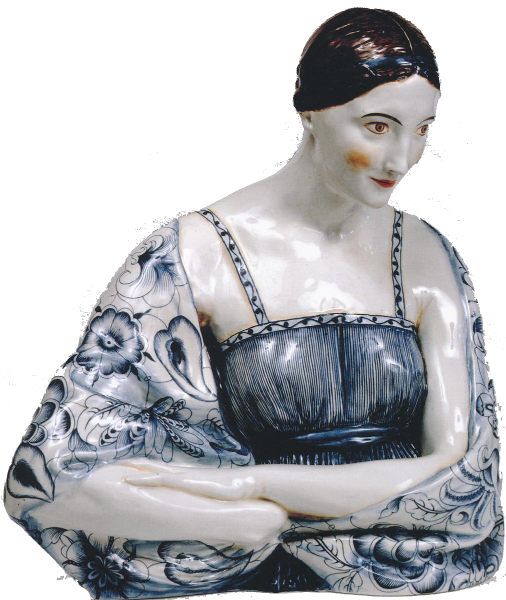 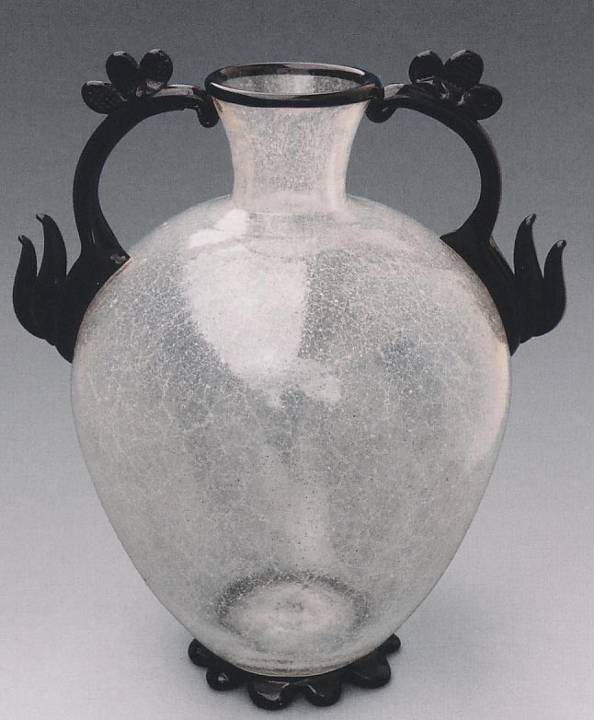 Questo che materiale è?
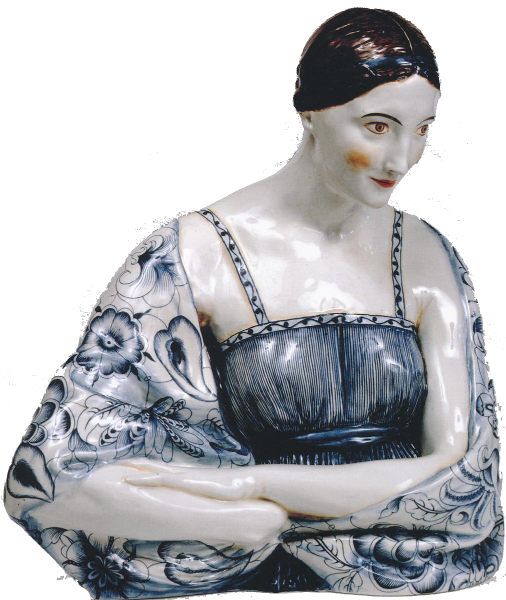 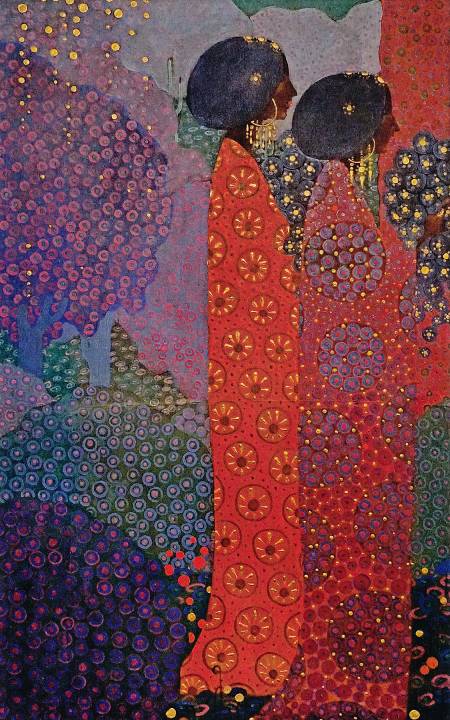 Cos’è?
Chi c’è?
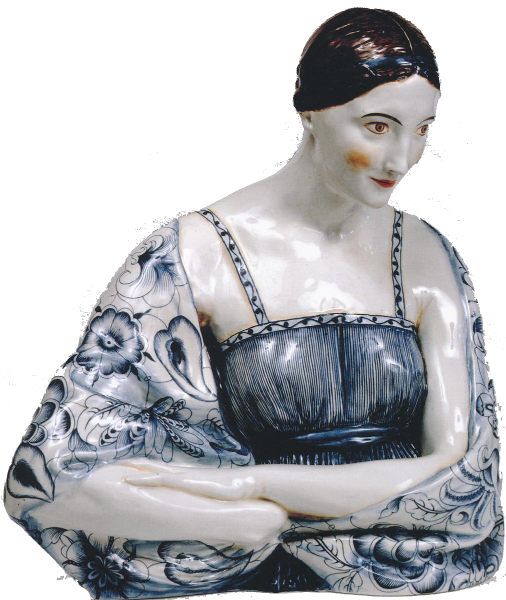 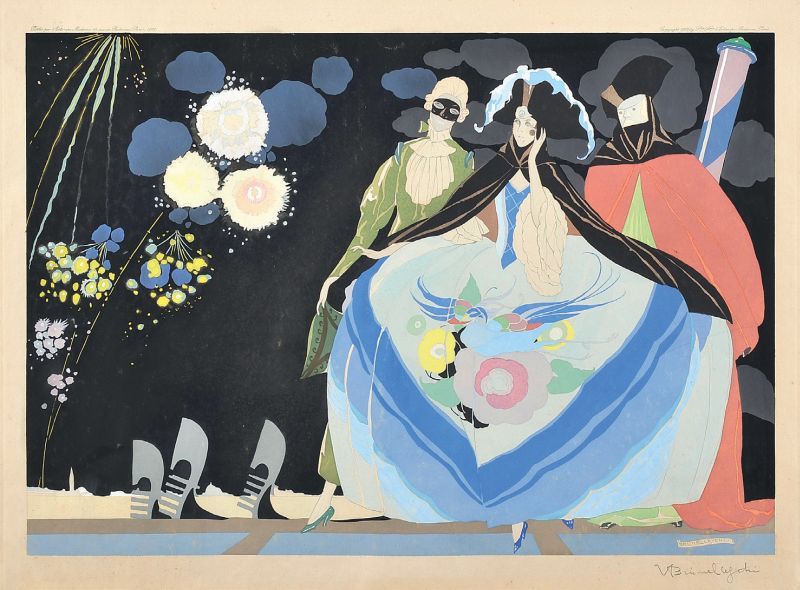 Non ci crederai, ma dentro al museo vedrai anche…
Io ci credo, l’ho vista!
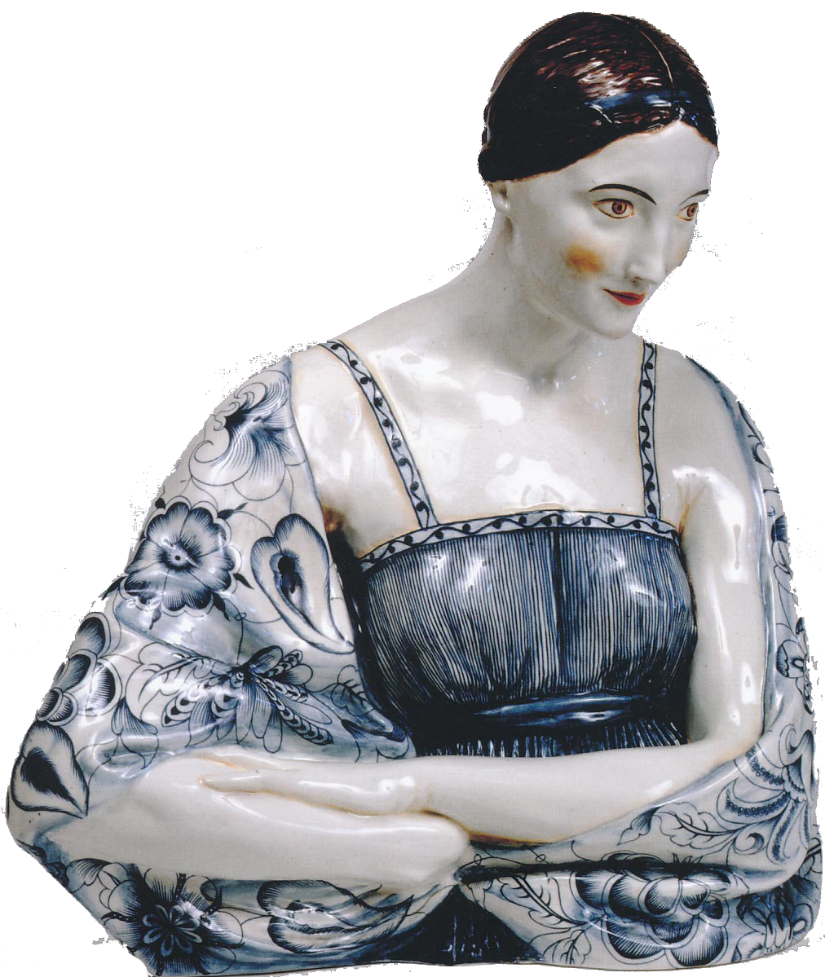 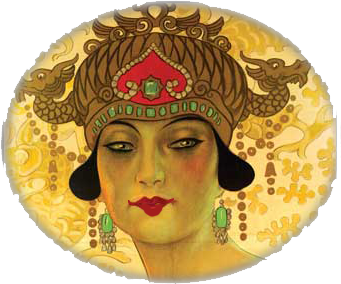 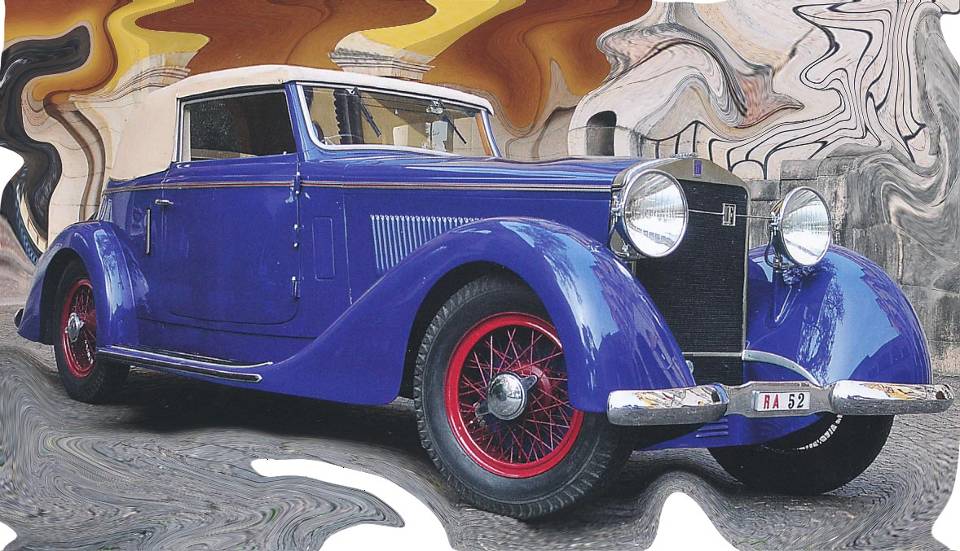